Values
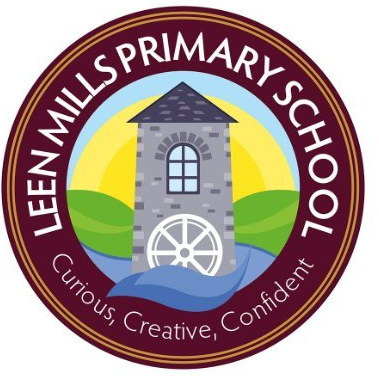 Values
At Leen Mills  we also have values and try to show these in all we do.  These values help to build and reinforce our community to have the best school possible with the best pupils.
These values are 
Ready to learn 
Everybody tells the truth 
Show good manners
Pride in everything 
Everyone is important 
Care and Share 
Together we all make Leen Mills
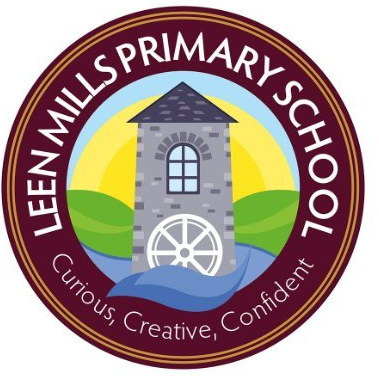 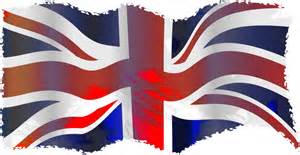 British Values
There are five British Values, these are:

Democracy
The rule of law
Individual liberty
Mutual Respect
&
Tolerance of those of different faiths and beliefs
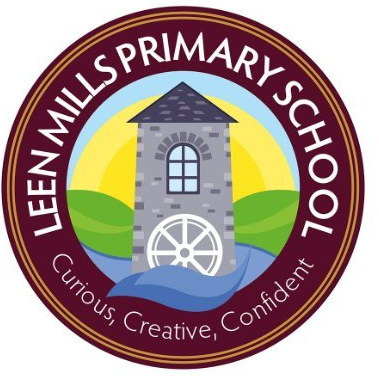 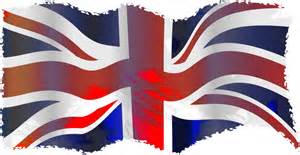 British Values –  Democracy
Britain is a Democracy – this means that the British public vote for the people they want to lead either the country,  the county or the town / area as a Mayor.  These elected representatives will structure laws and decide how to run the area they are responsible for.

If we did not live in a democracy either one person or a group of self appointed people will make all the decisions and laws,  we would have no option but to do as we are told. That would not be very fair.
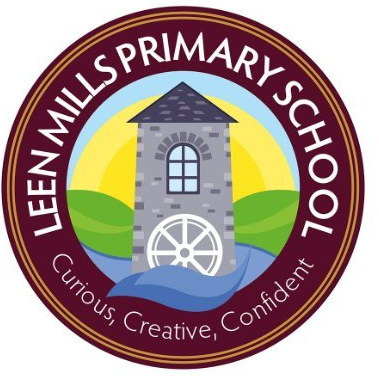 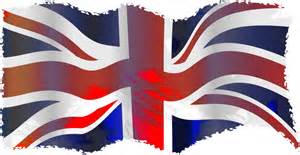 British Values –  Democracy
What does this look like at Leen Mills?

We have voted for our school council leaders – you had the chance to run to be a school council member 
School council hold meetings are deciding things to help the school – you can talk to your councillors if you want something discussed or if you have an idea. 
We have sports ambassadors – positions that have to be applied for but are open to all year 5/6 pupils 
 In History we learn about governance and how this has changed over the years across the world.
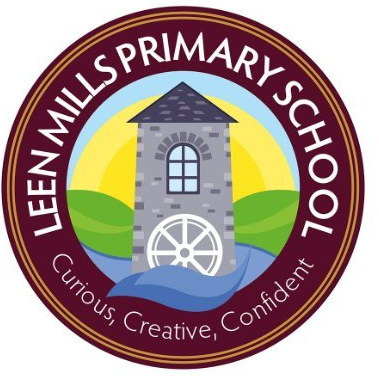 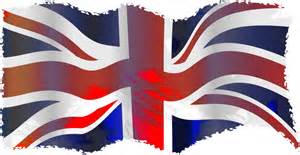 British Values – the rule of law
Britain has a police force who ensure that everyone in the country do not do something wrong that break the law.

This ensure that we are all safe and that no one is going to o something that could cause us harm or upset us.
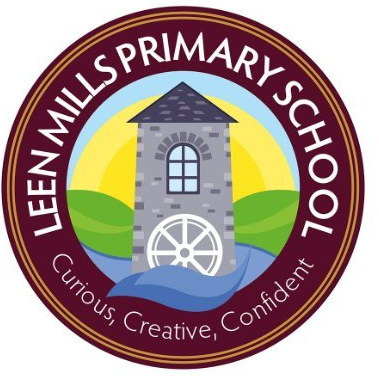 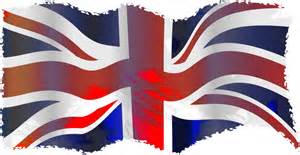 British Values – the rule of law
What does this look like at Leen Mills?
We have the school values to follow – the respect rules are in your classrooms and around school. 
You follow the behaviour policy of the school – you know what is expected of you and who can help you if you feel unsafe. 
You respect your teachers and follow the rules in your class so you and your classmates can learn. 
We learn about laws from the past and what has happened when they have been broken. 
You learn about how to keep yourself safe such as safer internet day
We have visits from the Police and fire service to help us to understand the rule of law and how to keep safe
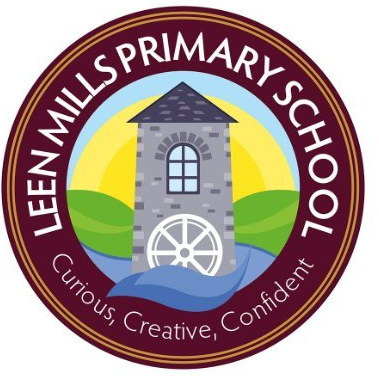 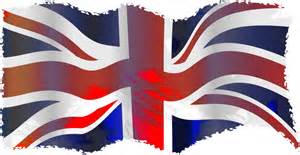 British values – Individual liberty
In Britain, we can live how we choose as long as it is within the laws of the land.

We are also able to have our own views and opinions on issues or events and anything else.
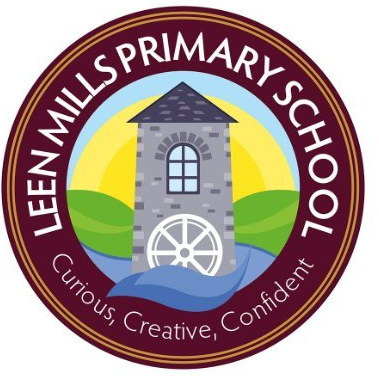 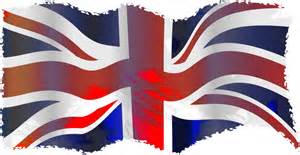 British values – Individual liberty
What does this look like at Leen Mills? 

You are encouraged to make choices in school – the books you read for pleasure, the task you do in class

You are able to choose which clubs/activities you take part in, for example choir, jelly fitness, recorder club

Enterprise week you choose what you want to make, how to market it. 

In lots of areas of the curriculum you are encouraged to discuss and explore your own thoughts and opinions
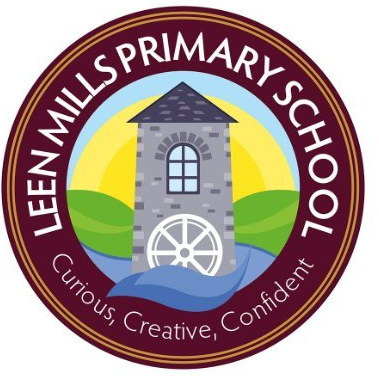 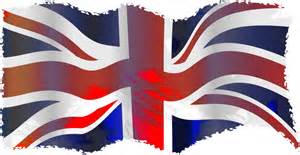 British values – mutual respect
As we all have our own opinions on things we might not always agree with other people, but we show respect for other peoples thoughts, opinions and feelings.

By giving others respect, we can expect others to show us respect.
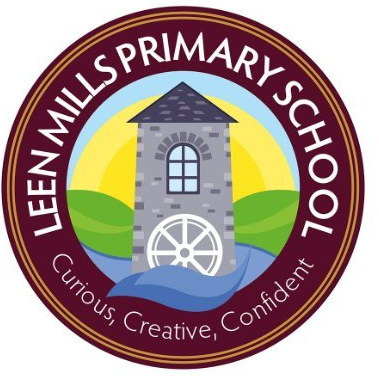 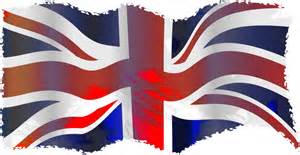 British values – mutual respect
What does this look like at Leen Mills? 
Our RESPECT values are at the heart of what we do in school 
You know that your behaviour has an effect on your own rights and those of other through our work on our behaviour policy 
We encourage you to work together in class and at times help others in other year groups. 
We learn about different cultures and religions in all areas of the curriculum so we can treat everyone we meet with respect.  
We  celebrate key events in school such as black history month, world religion day, international women's day and many more.
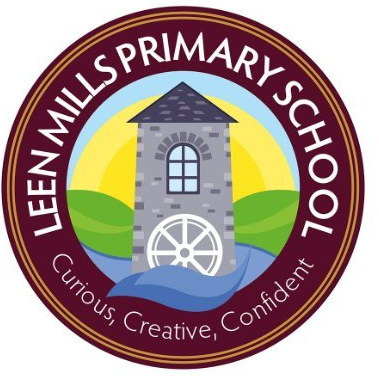 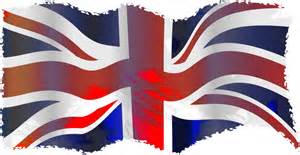 British values – tolerance of those of different faiths and beliefs
Because in Britain we have Individual Liberty and Mutual Respect we accept that people have a different religion, faith or beliefs than our own.  

All people have the freedom to worship their religion as they see fit.
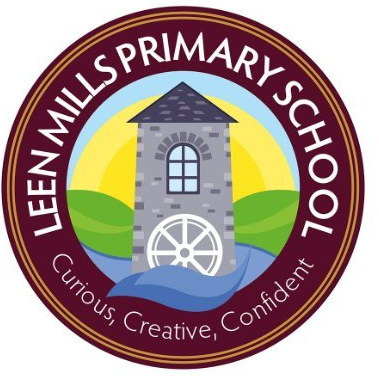 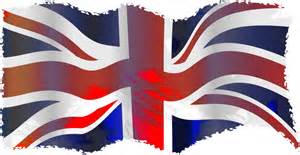 British values – tolerance of those of different faiths and beliefs
What does this look like at Leen Mills?
We learn about world religions in RE and what their beliefs and practices look like so we can understand. 
We share and celebrate different faiths and cultures in school – we have assemblies and invite people in to work with us. 
We encourage pupils and parents to speak out against anyone expressing opinions contrary to our British Values 
We celebrate achievements in assemblies
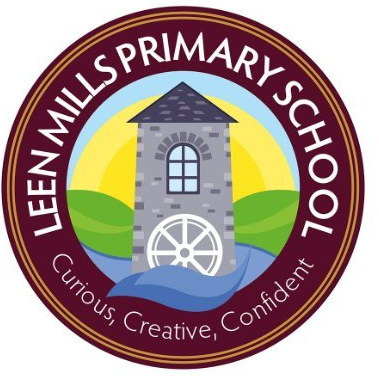